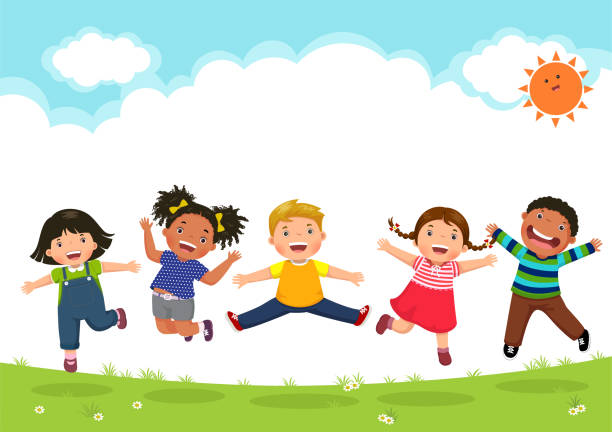 OBISK PRVOŠOLCEV V VRTCU, 10.5.2022
UČENCI 1. RAZREDOV SMO SE Z UČITELJICAMI ODPRAVILI NA OBISK V VRTEC VRTILJAK. NEKDANJE VZGOJITELJICE SO NAS TOPLO SPREJELE. PRAV TAKO SMO SE RAZVESELILI OTROK V SKUPINAH KAPLJICE IN LUNICE.
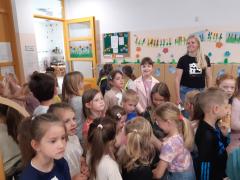 NA USTVARJALNIH DELAVNICAH SMO SI IZDELALI PIKAPOLONICE, KI NAM BODO PRINAŠALE SREČO.
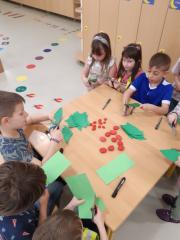 PRI DELU SO NAM POMAGALI OTROCI IZ VRTCA.
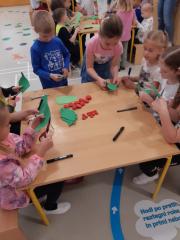 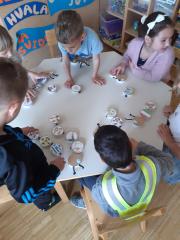 OGLEDALI SMO SI TUDI IGRALNICE IN SE TAM OB RAZLIČNIH DRUŽABNIH IGRAH SKUPAJ DRUŽILI TER IGRALI.
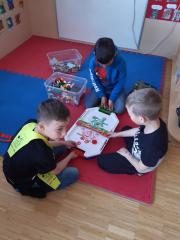 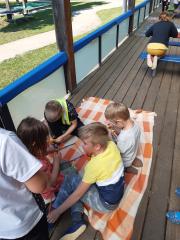 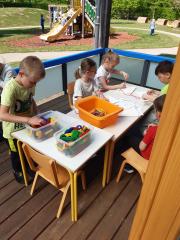 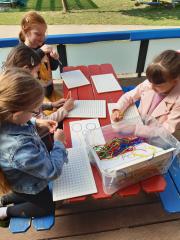 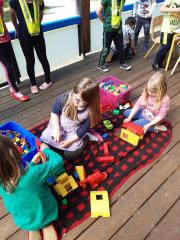 VESELO JE BILO TUDI NA TERASI, KJER NAS JE SONČEK NEŽNO GREL MED IGRO S PRIJATELJI.
DRUŽENJE JE PREHITRO MINILO. OBLJUBILI SMO, DA SE KMALU SPET VIDIMO.
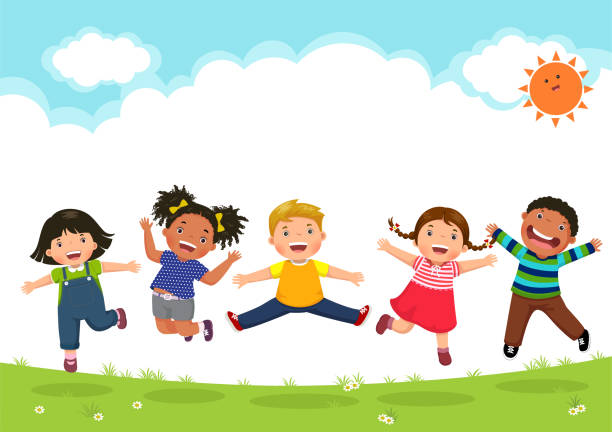 KONEC